Religious Education Learning Journey Cycle A
Creation F6
What is special about our world?
T1&2Creation 1.8 How can we care for others and the world and why does it matter?
Incarnation F1 Which stories are special and why?
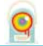 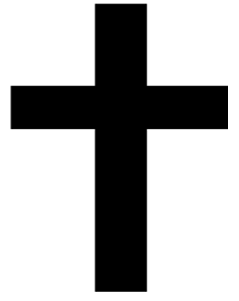 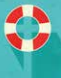 Values Stories Throughout the year, our FCCE Christian Values will be taught through RE lessons, Bible stories and Worship.
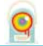 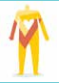 T3&4 Salvation 1.6 How and why do we celebrate sacred times?
4
3
KS1
EYFS
Skills: name – retell
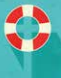 Salvation F4
What times are special and why?
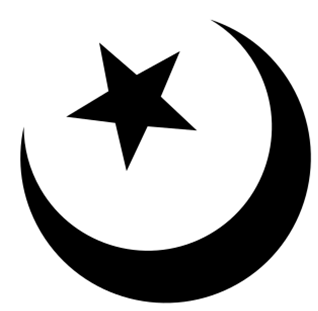 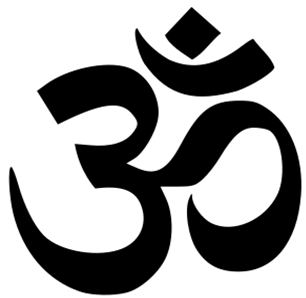 T1&2 Creation L2.9 What can we learn from religions about deciding what is right and wrong?
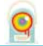 T5&6 Other Faiths: Islam & Hinduism
5
LKS2
Faith Days 
2 per year 
World Christianity, Judaism, Islam, Sikhism, Hinduism and Buddhism on a cycle
Skills: talk about – ask - respond
Skills: describe – reflect – explain - investigate
T3&4 Salvation L2.5a How do people from religious and non-religious communities celebrate key festivals
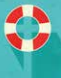 T5&6 Other Faiths: Islam & Hinduism
T5&6 Other Faiths: Islam & Hinduism
Year6
Inclusivity and Diversity
RE at FCCE is about developing respect and understanding.
Different religions and world views are taught in Terms 5 and 6 and through Faith Days at different points in the year These are all opportunities for children to learn about different people and their beliefs and respond to them with increasing sensitivity as they move through the school.
UKS2
Skills: express –link – evaluate – debate –conclude - interpret
T1&2 Salvation U2.10 Green religion? How and why should religious communities do more to care for the earth?
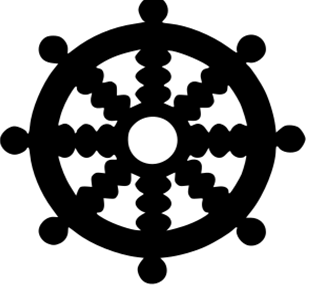 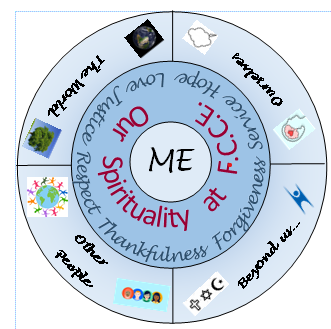 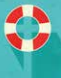 T3&4 Gospel U2.3 What do religions say to us when life gets hard? (WW2)
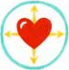 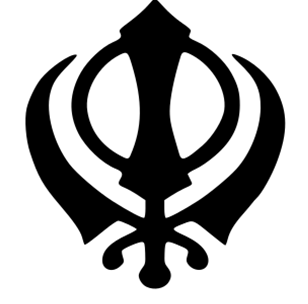 Spirituality Wheel
Used to promote our school values in collective worship and class discussions
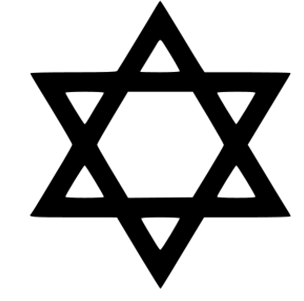 Religious Education Learning Journey Cycle B
Creation F6
What is special about our world?
T1&2 God  1.1
- Who is a Christian and what do they believe about God?
Incarnation F1 Which stories are special and why?
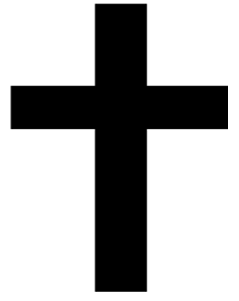 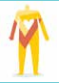 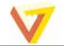 Values Stories Throughout the year, our FCCE Christian Values will be taught through RE lessons, Bible stories and Worship.
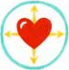 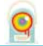 4
3
T3&4 Gospel 1.4 What can we learn from sacred books?
KS1
EYFS
Skills: name – retell
Salvation F4
What times are special and why?
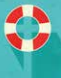 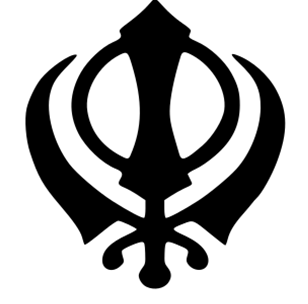 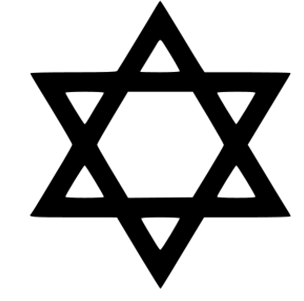 T5&6 Other Faiths: Judaism & Sikhism
T1&2 Incarnation/ God  L2.4 Why do people pray?
5
Faith Days 
2 per year 
World Christianity, Judaism, Islam, Sikhism, Hinduism and Buddhism on a cycle
LKS2
Skills: talk about – ask - respond
Skills: describe – reflect – explain - investigate
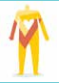 T3&4 Gospel L2.3 Why is Jesus inspiring to some people?
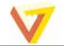 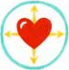 T1&2 God U 2.9 What can be done to reduce racism? Can religion help?
T5&6 Other Faiths: Judaism & Sikhism
Year6
T5&6 Other 
Faiths: Judaism
 & Sikhism
Inclusivity and Diversity
RE at FCCE is about developing respect and understanding.
Different religions and world views are taught in Terms 5 and 6 and through Faith Days at different points in the year These are all opportunities for children to learn about different people and their beliefs and respond to them with increasing sensitivity as they move through the school.
UKS2
Skills: express –link – evaluate – debate –conclude - interpret
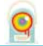 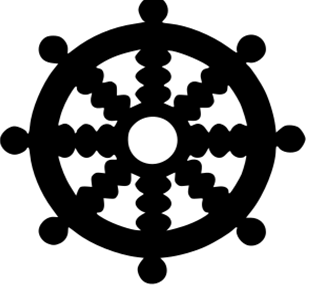 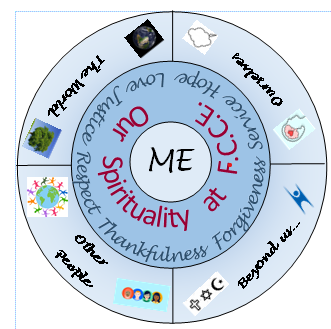 T3&4 Creation U2.7 What matters most to Christians and Humanists? U2.1 Why do some people believe God exists?  (Space)
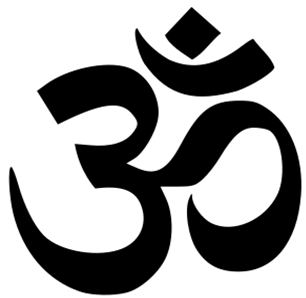 Spirituality Wheel
Used to promote our school values in collective worship and class discussions
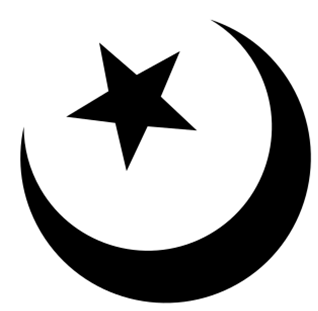